There Are Exactly Two Ways to Develop Solutions in SharePoint…Right?
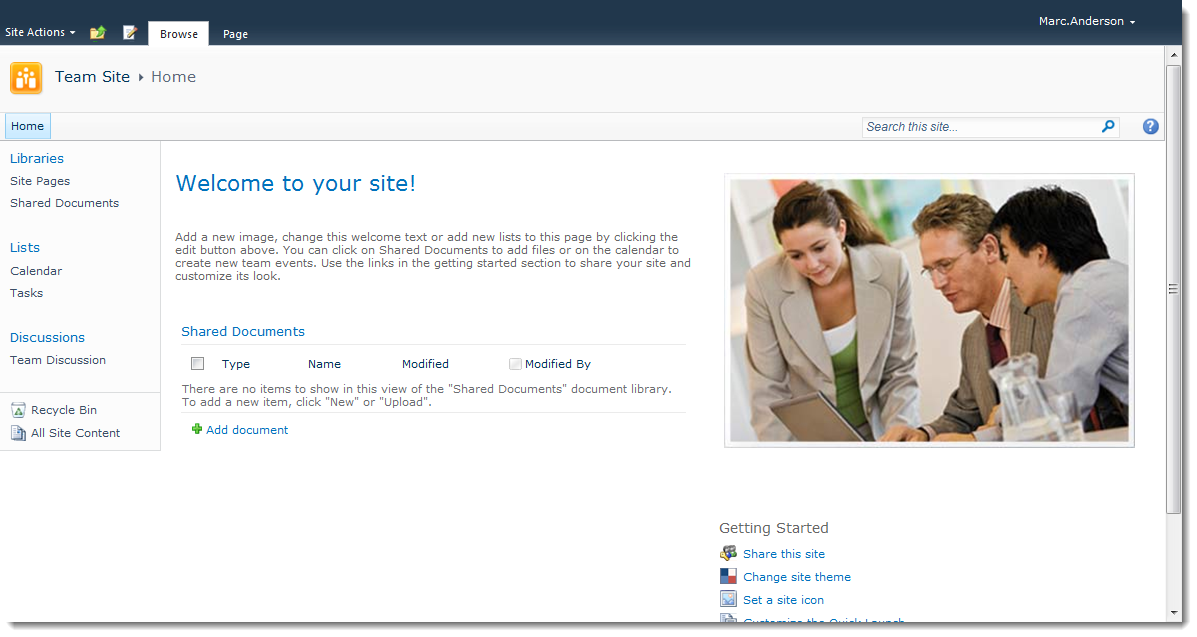 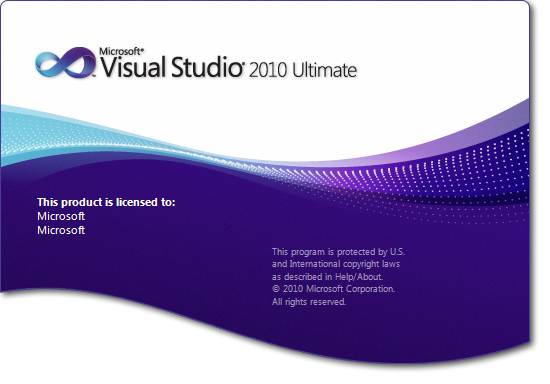 So You Probably Have toTalk to…
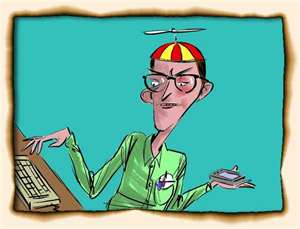 …this guy
Wrong! There’s a Middle Ground…
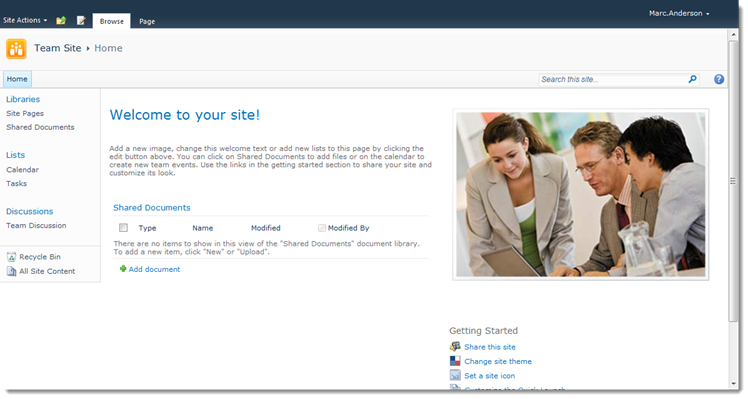 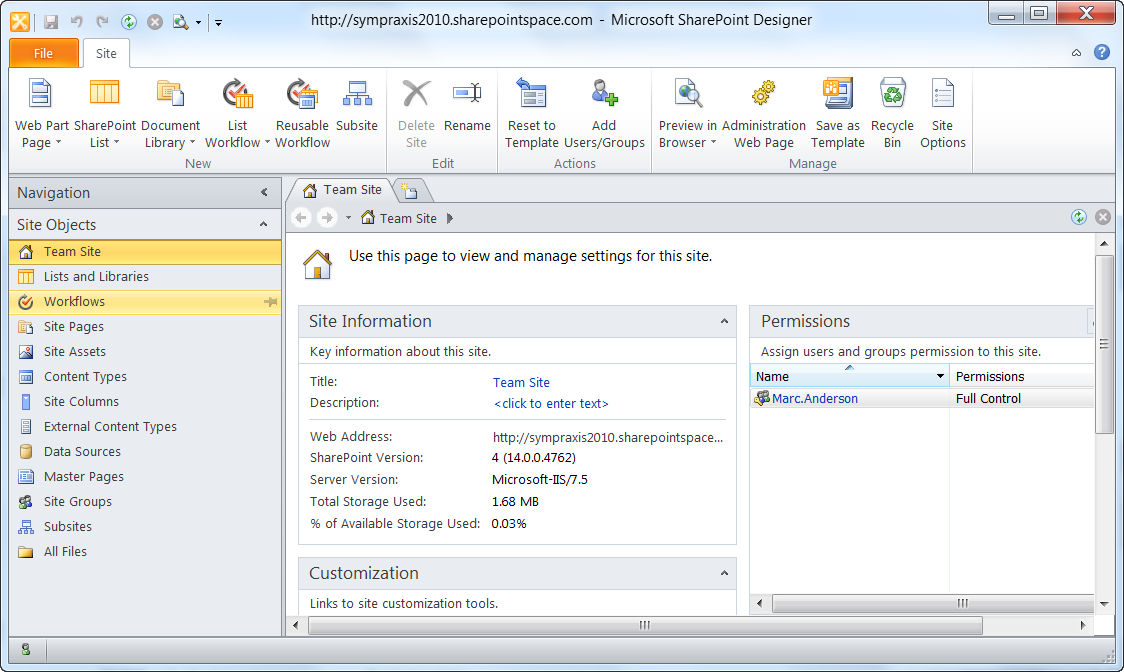 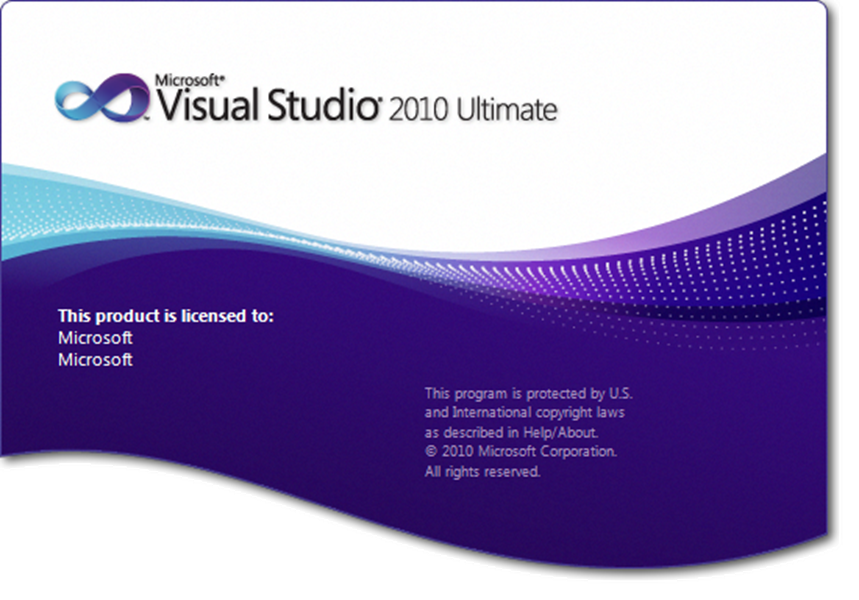 …which I call “SharePoint’s Middle Tier”
You Can Develop Real SolutionsWith Just SharePoint Designer
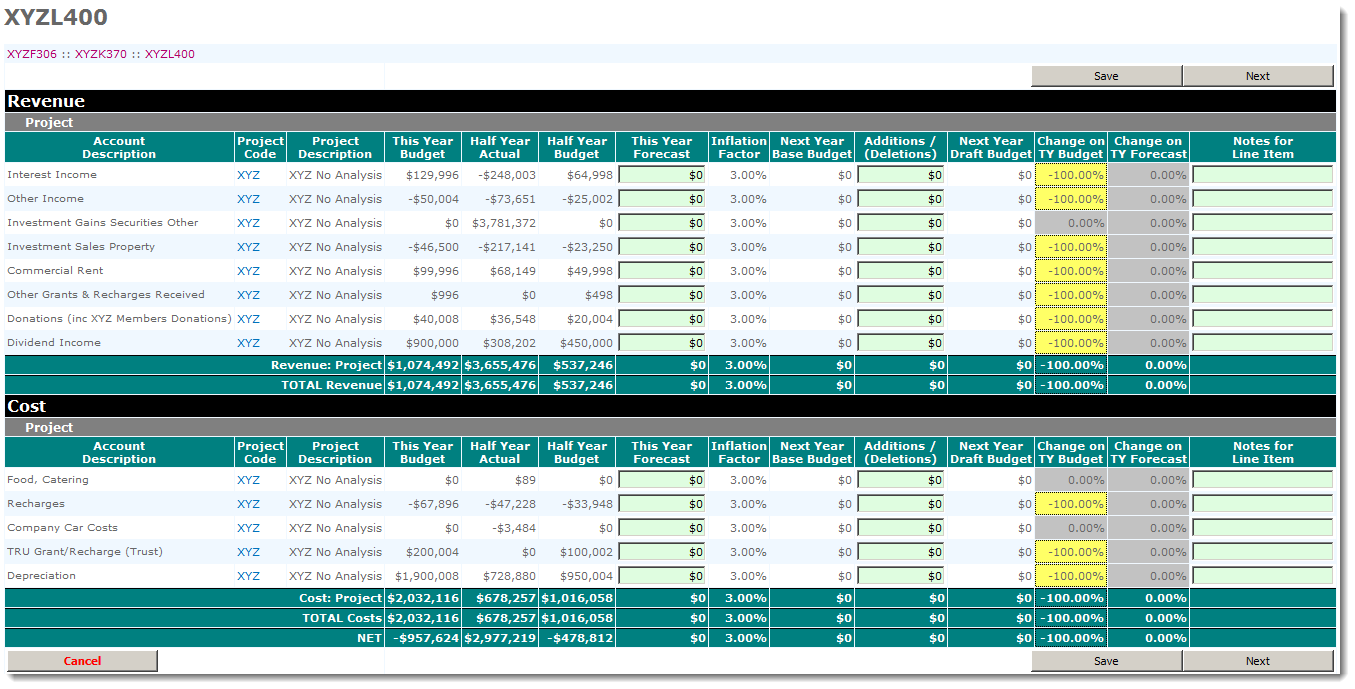 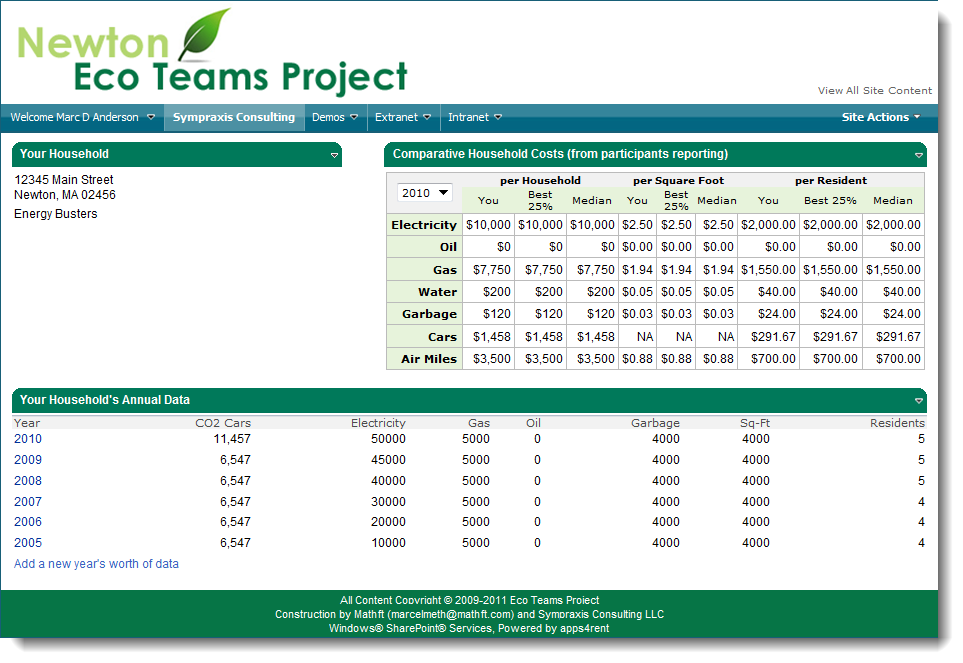 Dashboards
“Spreadsheets”
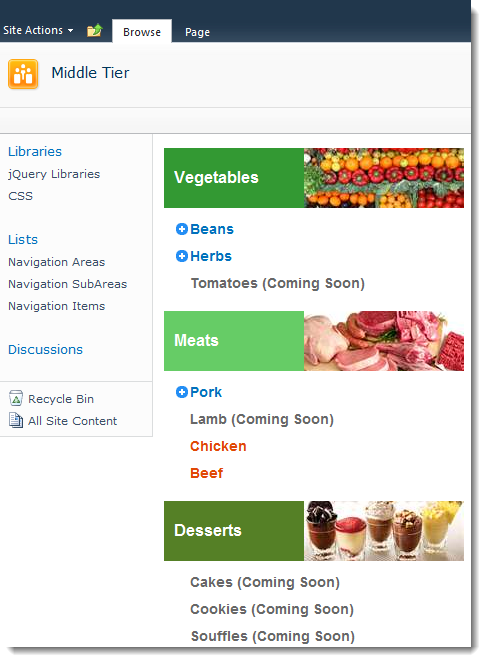 Real Multipage Applications
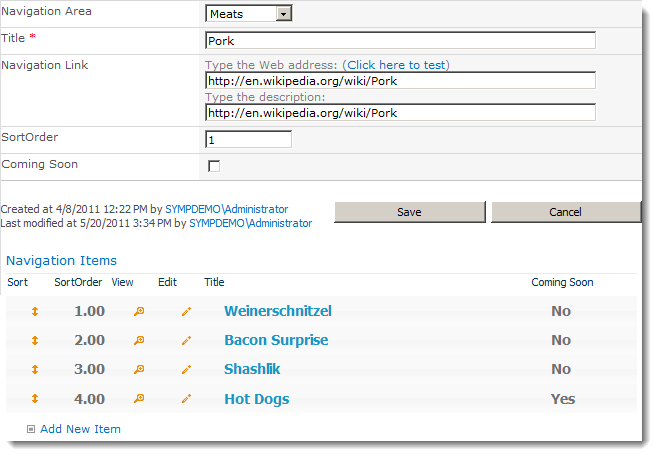 Custom Navigation
Richer Forms
Using CommonWeb Development Tools…
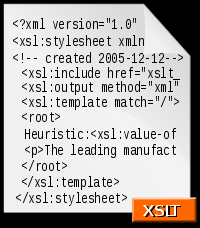 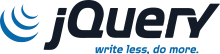 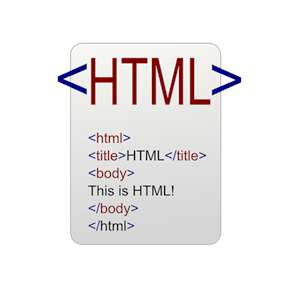 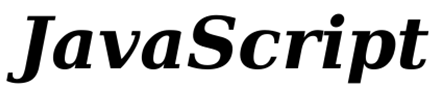 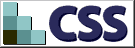 …and Some UsefulSharePoint-Specific Tools
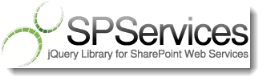 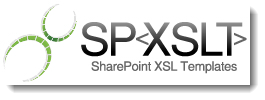 Oh, and These Techniques WorkGreat in “The Cloud”
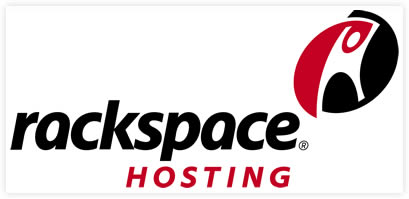 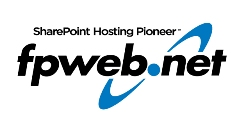 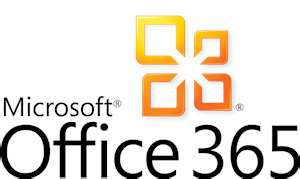 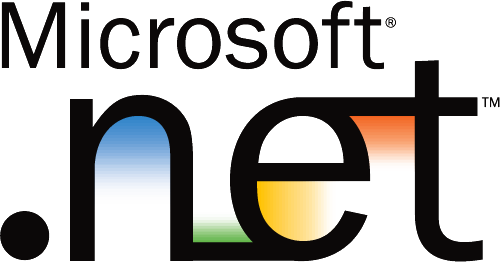 Just Kidding
Contact Information
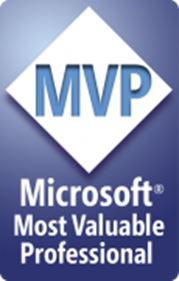 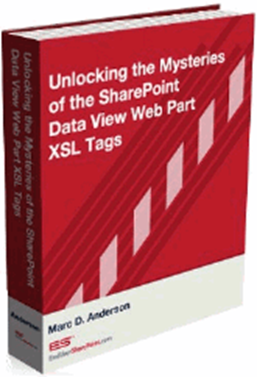 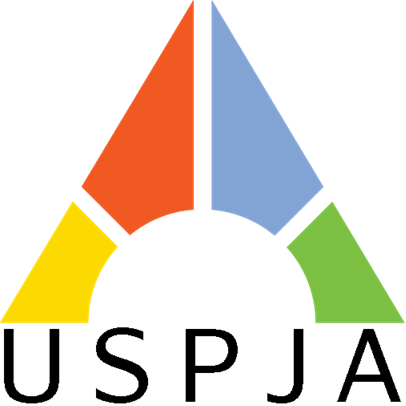 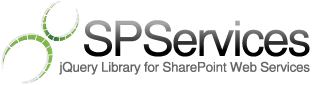 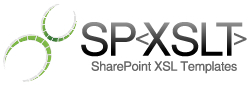